Next generation & novel accelerators
WG4 Summary
Suzie Sheehy & Eric Prebys
Our task
New working group, finding our way
Great selection of speakers – thanks!
We have possible synergies and questions
Synergies (1): Muon Science
There was an idea to include a dedicated muon science beamline on PIP-II as a parasitic facility, as there are very few facilities worldwide and they are oversubscribed.

There is a particular need for low energy muons and a desire for high repetition rate 

(ie. use LINAC pulse structure, flexible chopper to achieve flexible pulse structure)
A. Hillier, ISIS
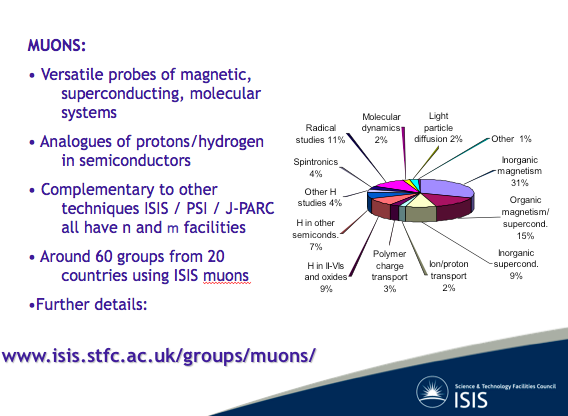 Synergies (2): FFAG communications
There is a request/requirement from both US and UK side (and more widely) for a “one stop shop” website or set of resources for people to learn about FFAG accelerators. 

Should include both “basics” ie. lectures, papers and links to recent developments, capabilities key contacts etc… 

Discuss with US & Japan FFAG community and discuss how to make this happen. Requires a ‘champion’…
Synergies (3)
Keep open discussions on laser driven accelerators. C. Brenner gave a list of overview papers etc for those interested in the topic. 
Interest in laser driven sources as injectors perhaps into FFAG with large energy acceptance. Joint synergy with WG3. 
Would be truly multi-disciplinary crossing over the “gap” between laser-driven and conventional accelerators.
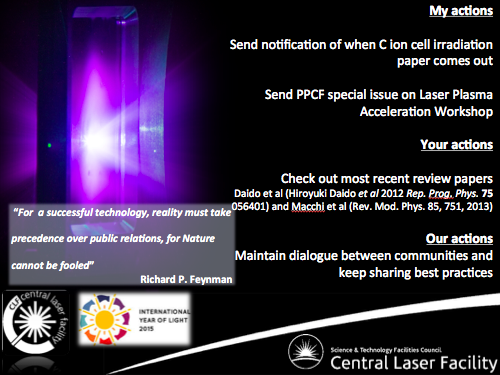 Synergies (4)
(Joint with WG1) 
Programme of mutual exchanges between staff on novel concepts for ISIS-II and PIP-III. 
Should create a list of areas/topics where complementary expertise could be exchanged at this early stage 
(eg. ISIS II task force (?) & PIP-III task force cross participation).
Explore idea of funding for week to month long travel for exchange. Could be a broader PASI aim…
Synergies (5)
(Joint with WG1)
There is mutual interest in IOTA and using the IBEX Paul trap for beam dynamics studies. 
Required: a joint post-doc or PhD + costs of implementing experimental system to enable this.
Issues to be solved include re-creating lattice structure, implementing multipole trap with very fast variation in octopole field (amplifier requirements etc) and figuring out measurable and diagnostics. A programme of required work should be formed.  
Discussions in process between STFC (ASTeC), FNAL and JAI (Oxford) and funding channels to be explored.
QUESTIONS: 
1. Existing contributions to MICE. Good existing UK-US collaboration. Where can this go in the future? 

2. Medical joint session - questions about how long & how much it would take to see FFAG tech realised for medical applications. How to meet the R&D gap here?

3. Solid state accelerators - interesting new ideas particularly MEMS-based multi beamlet accelerators of very high intensity but low energy. Many potential application areas. How to follow up on this? 

4. How can we collect ‘lessons learned’ from previous collaborative efforts and subjects. Meta-analysis of high power linacs, crab cavities, MICE etc